Ανατομία σπλάχνωνΑλέξανδρος Περγάρης & Δημήτριος Γούτας
Πνεύμονες
Υπεζωκότας
Καρδιά
Περικάρδιο
Θυρεοειδής αδένας
Ανατομία θυρεοειδούς
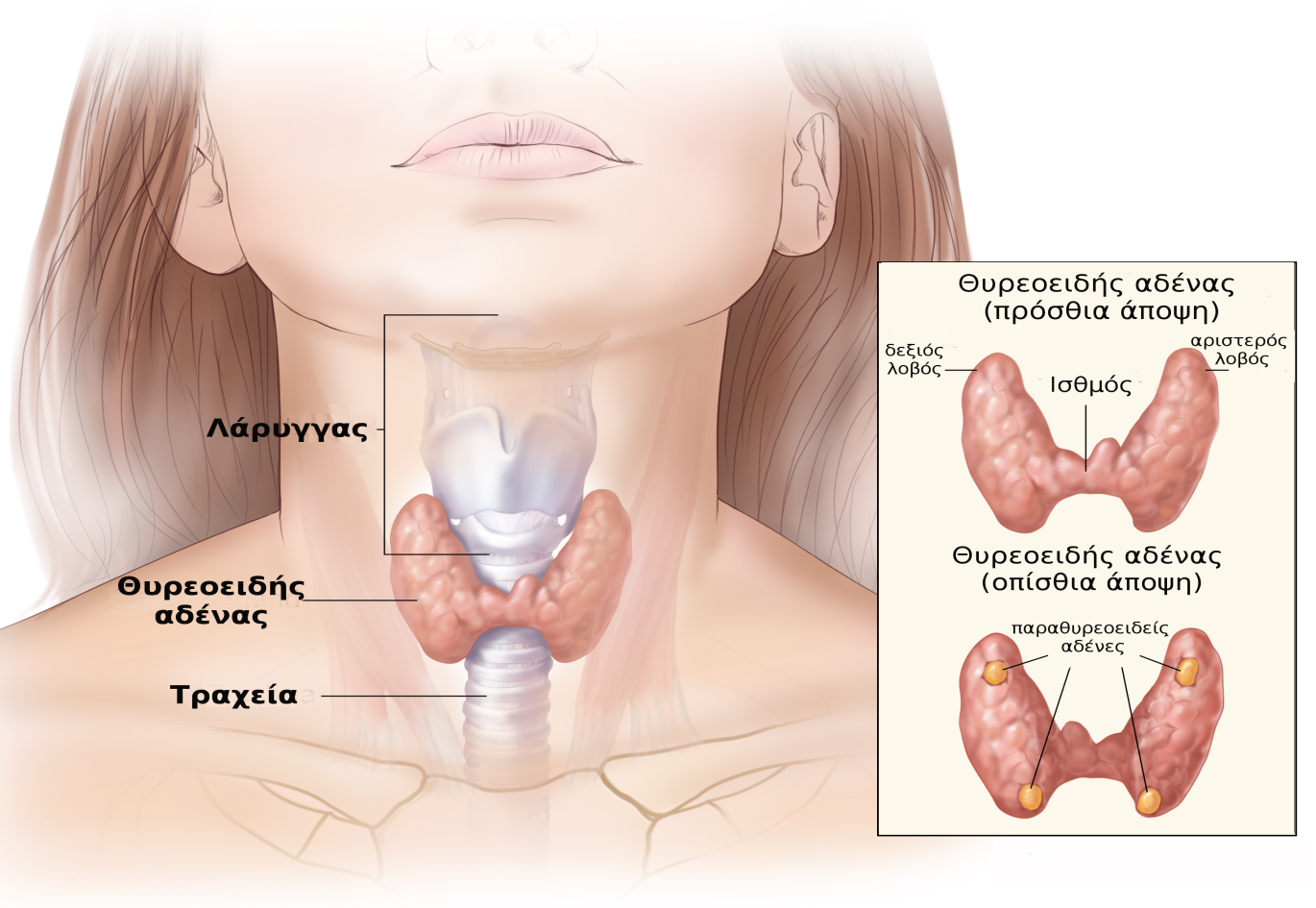 Ο ισθμός μπορεί να χρησιμοποιηθεί για να ξεχωρίσουμε τους άνω από τους κάτω πόλους των λοβών του θυρεοειδούς, ενώ το κοίλο σχήμα του αδένα, καθώς «αγκαλιάζει» την τραχεία, μας επιτρέπει να διακρίνουμε την πρόσθια με την οπίσθια επιφάνεια. Ο συνδυασμός των παραπάνω χαρακτηριστικών μας προσανατολίζει στους λοβούς του αδένα.
Πρόσθια επιφάνεια (κυρτή)
ΑΡ
ΔΕ
Οπίσθια επιφάνεια (κοίλη)
Θύμος αδένας
Οισοφάγος
Στόμαχος
ΠΡΟΣΘΙΑ ΕΠΙΦΑΝΕΙΑ
Ανατομία στομάχου
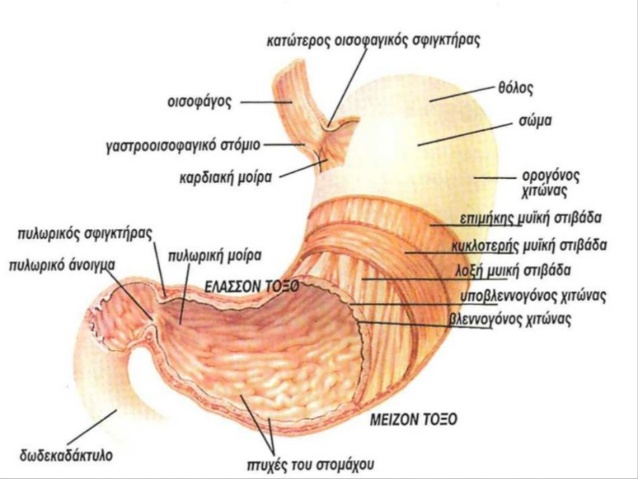 ΠΡΟΣΘΙΑ ΕΠΙΦΑΝΕΙΑ
Ο στόμαχος διακρίνεται σε 4 βασικές ανατομικές περιοχές: την καρδιακή μοίρα, τον θόλο, το σώμα και το άντρο. Στον προσανατολισμό του στομάχου βοηθά κυρίως ο εντοπισμός του μείζονος και του ελάσσονος τόξου. Το μείζον τόξο σχηματίζει μια κυρτή επιφάνεια στο κάτω τμήμα του στομάχου, ενώ το έλασσον τόξο με το κοίλο σχήμα του, βοηθά στην εντόπιση της άνω επιφάνειας του στομάχου.
Έντερο
Λεπτό έντερο
Παχύ έντερο
Ανατομία ήπατος
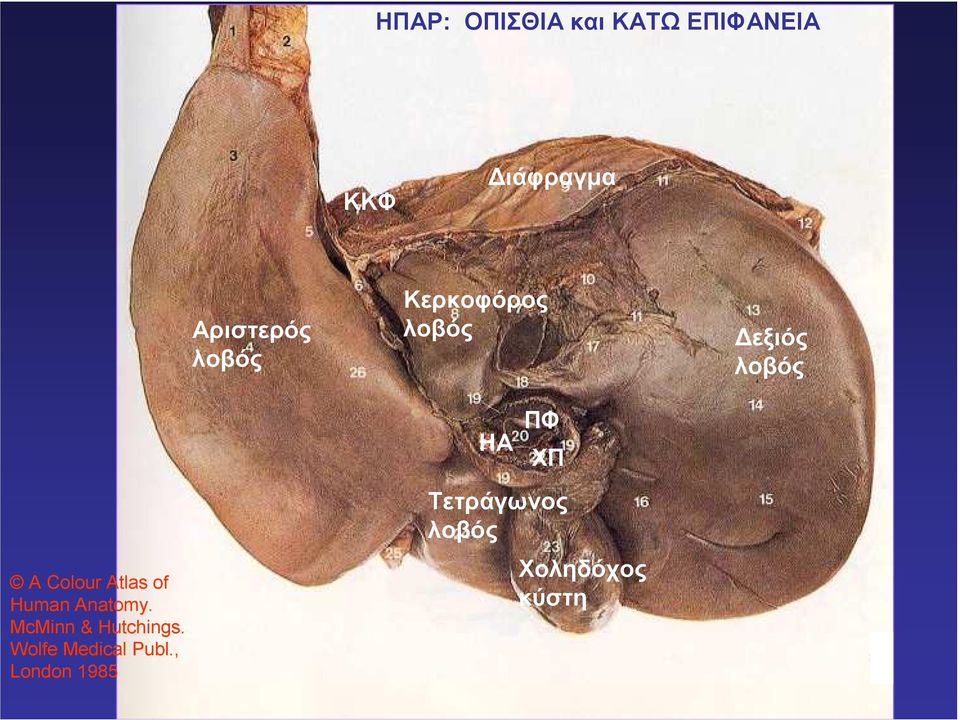 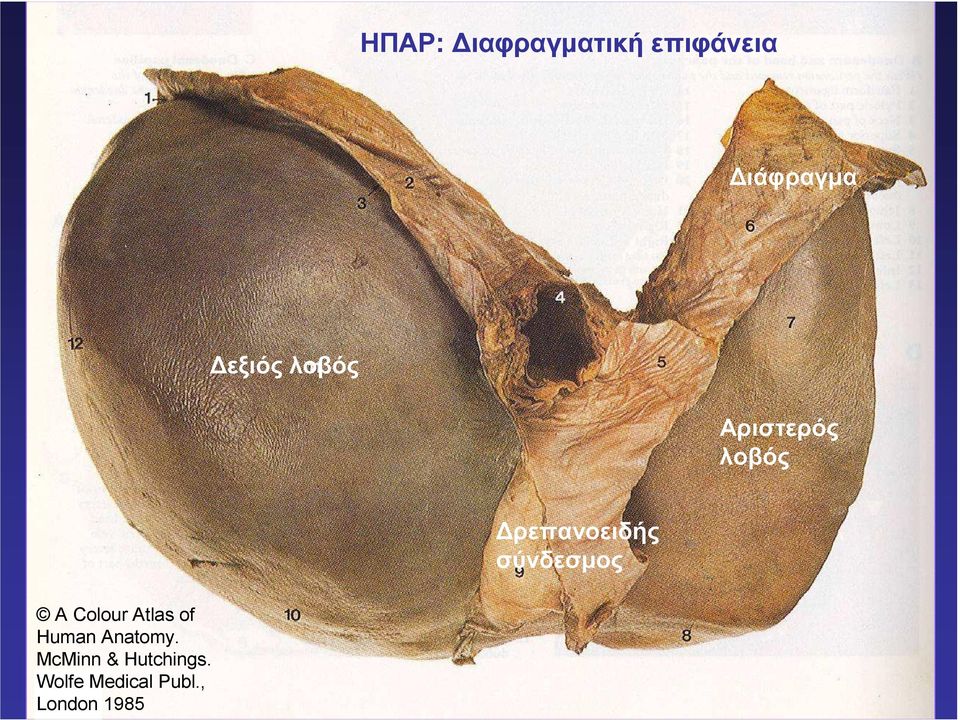 Το ήπαρ διακρίνεται σε 4 λοβούς. 
Ο αριστερός λοβός (μικρότερος σε μέγεθος από τον δεξιό)  με τον δεξιό λοβό χωρίζονται από τον δρεπανοειδή σύνδεσμο και μπορούν εύκολα να ξεχωρίσουν από τη διαφραγματική επιφάνεια του ήπατος.
 Ο  κερκοφόρος λοβός βρίσκεται ανάμεσα στην κάτω κοίλη φλέβα και την πυλαία φλέβα, ενώ ο τετράγωνος λοβός  εντοπίζεται ανάμεσα στον κυστικό βόθρο και τον στρογγύλο σύνδεσμο.
Ήπαρ
Χοληφόρο δέντρο
Πάγκρεας
Σπλήνας
Σπλήνας
Νεφροί
Επινεφρίδια
Ανατομία ουροδόχου κύστεως
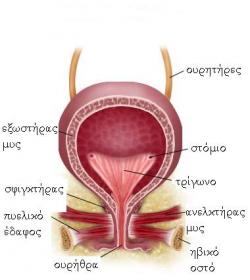 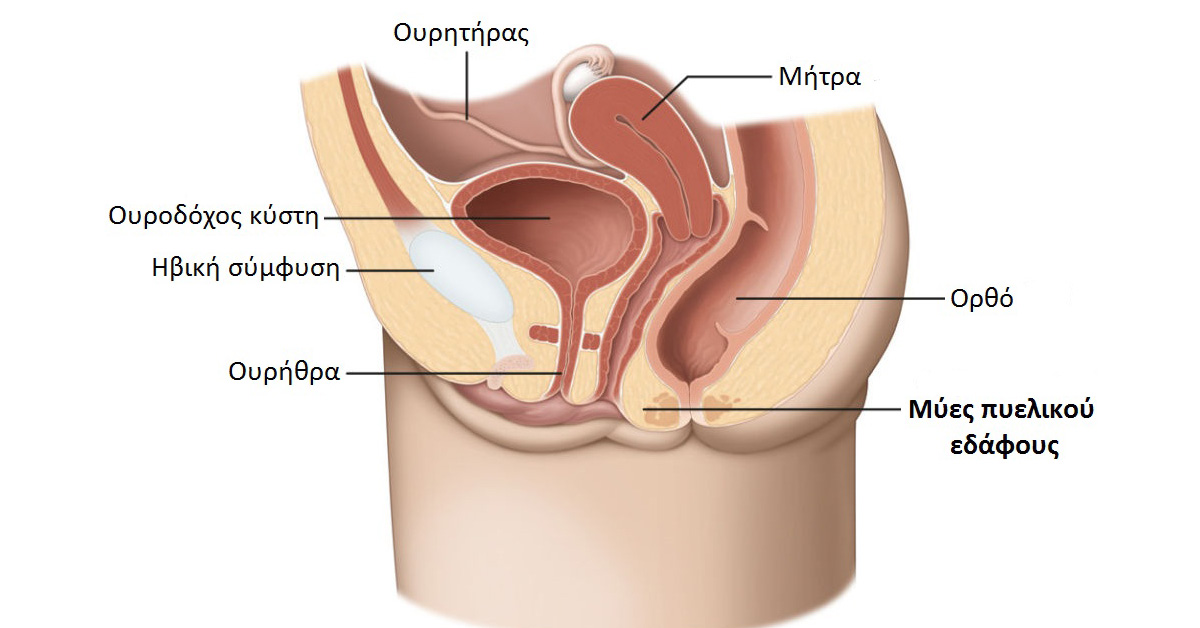 ΟΠΙΣΘΙΑ ΕΠΙΦΑΝΕΙΑ ΟΥΡΟΔΟΧΟΥ
Ο προσανατολισμός της ουροδόχου κύστεως βασίζεται σε μεγάλο βαθμό στην ανάσπαση του περιτοναίου, η οποία κατά την πρόσθια επιφάνεια βρίσκεται πιο ψηλά συγκριτικά με την οπίσθια επιφάνεια.  Σε περίπτωση παρουσίας και άλλων πυελικών οργάνων, τότε μπορούν να χρησιμοποιηθούν αυτά για τον προσανατολισμό του παρασκευάσματος, π.χ η παρουσία των σπερματοδόχων κύστεων ή της μήτρας μας υποδεικνύουν την οπίσθια επιφάνεια της κύστεως.
Ουροδόχος Κύστη
Προστάτης αδένας
Ανατομία προστάτη αδένα
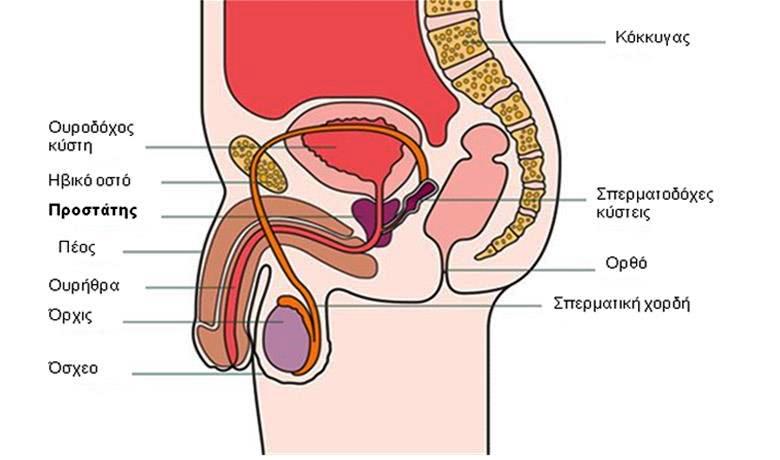 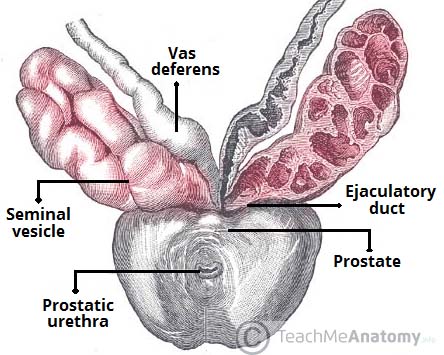 ΠΡΟΣΘΙΑ ΕΠΙΦΑΝΕΙΑ
ΟΠΙΣΘΙΑ  ΕΠΙΦΑΝΕΙΑ 
ΠΡΟΣΤΑΤΗ
ΚΟΡΥΦΗ
Τα κολοβώματα των σπερματοδόχων κύστεων και των εκσπερματιστικών πόρων εντοπίζονται στην οπίσθια και άνω επιφάνεια του αδένα αποτελώντας το κυριότερο ανατομικό χαρακτηριστικό για την διάκριση του δεξιού από τον αριστερό λοβό.  
Με βάση τα παραπάνω χαρακτηριστικά, μπορούμε να διακρίνουμε τη βάση του προστάτη αδένα που βρίσκεται σε επαφή με τον αυχένα της ουροδόχου κύστης στην άνω επιφάνεια  καθώς και την κορυφή του προστάτη αδένα στην κάτω επιφάνεια.
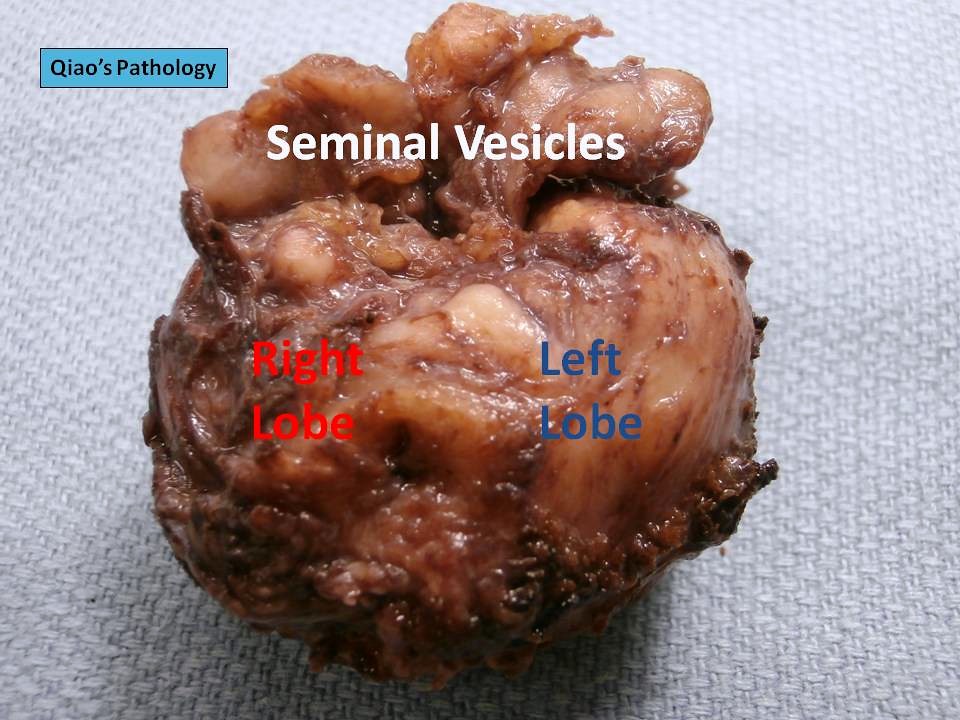 ΠΡΟΣΘΙΑ ΕΠΙΦΑΝΕΙΑ
Αναπαραγωγικό σύστημα άρρενος
Όρχεις
Αναπαραγωγικό σύστημα θήλεος
ΟΠΙΣΘΙΑ ΕΠΙΦΑΝΕΙΑ
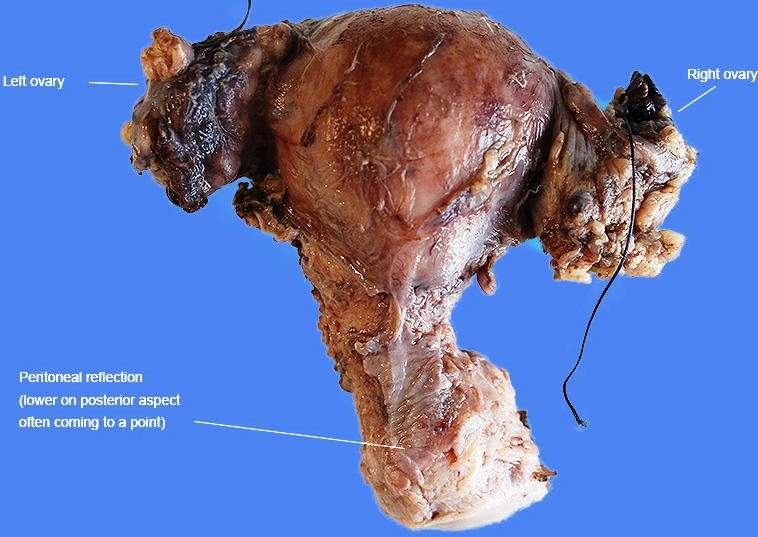 ΠΡΟΣΘΙΑ ΕΠΙΦΑΝΕΙΑ
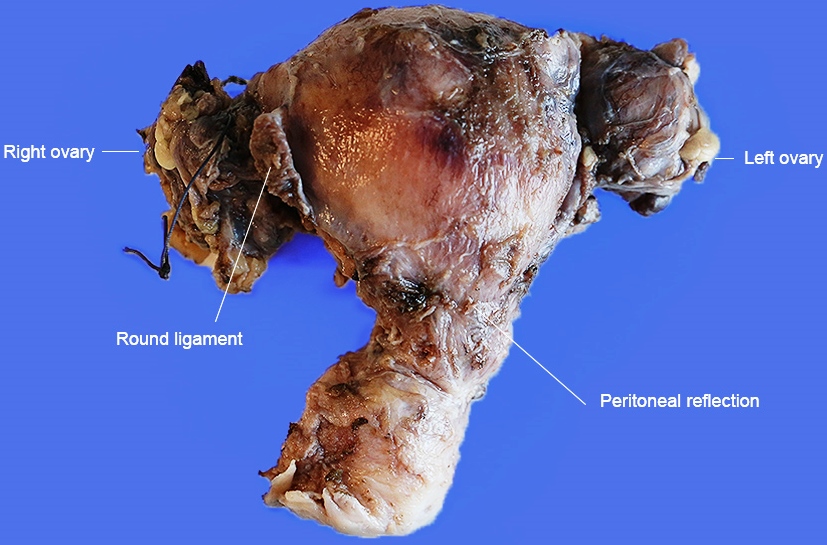